電影與兩性課題第三組-期中報告
4A190089 黃宇承
4A1M0024 何玉婷 
4A180121 林佾慧 
9A3F0027 邱君晏
電影介紹一  初戀那件小事
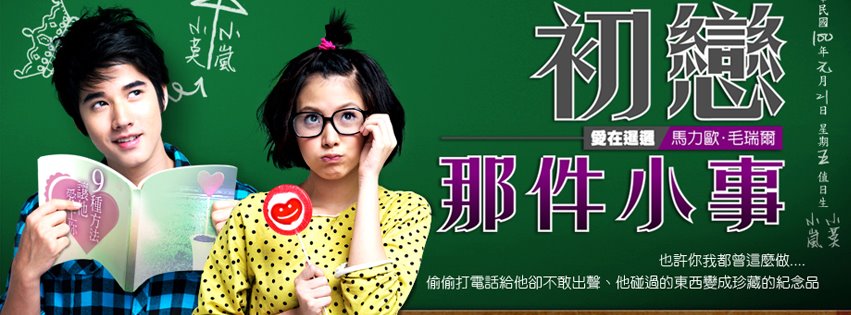 經典片段
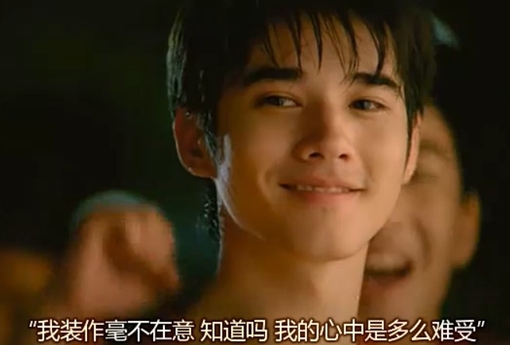 經典片段
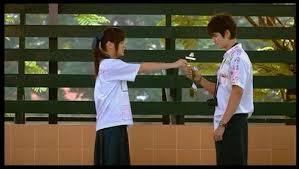 愛情帶來的改變
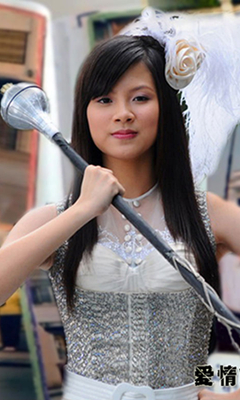 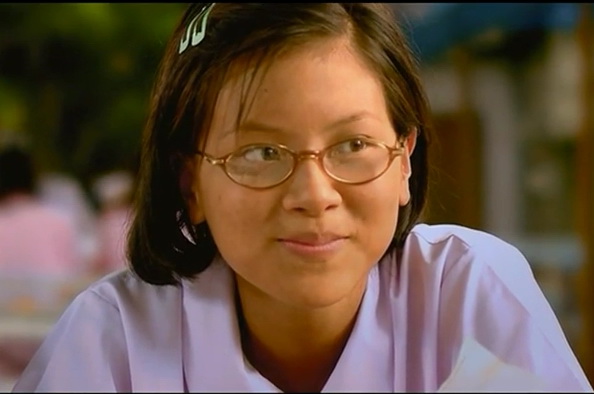 過去
如今
經典語錄
在我們每個人的內心深處，都藏一個人，每次想起他的時候，會覺得…有一點點心痛。 但我們依然願意把他放在心底。就算今天，我不知道他在哪裏，他在做些什麼。 但至少知道，是他讓我了解什麼是…初戀這件小事。
經典語錄
要讓愛情成為動力，讓自己變得更厲害，更漂亮，每個方面都變得更好，那個人就會自己回頭看你。 
我們或許不白也不媚，但是可以美得很有性格。
經典語錄
如果你喜歡的人能帶給你前進的動力，即便不能在一起也是值得的！或許那才是真正的喜歡，什麼是喜歡好像不容易說清楚。
電影賞析二愛情藥不藥
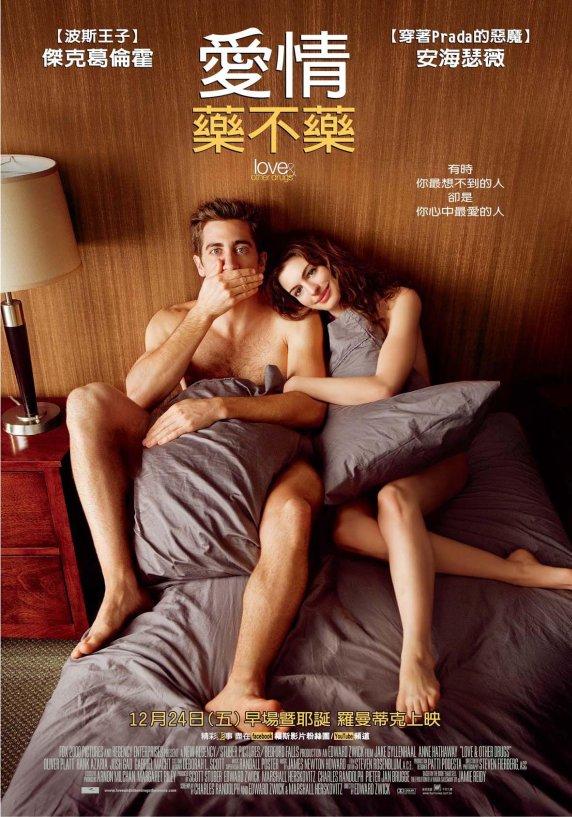 經典片段
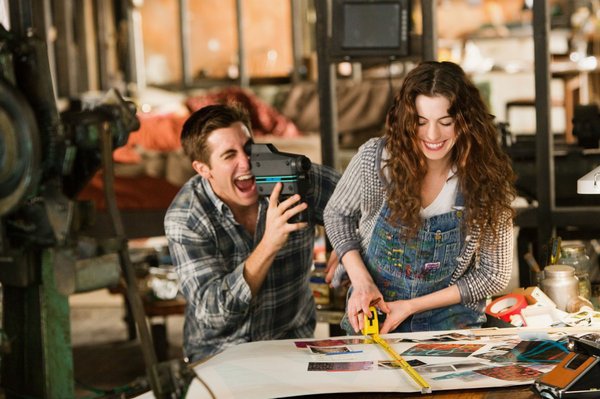 經典片段
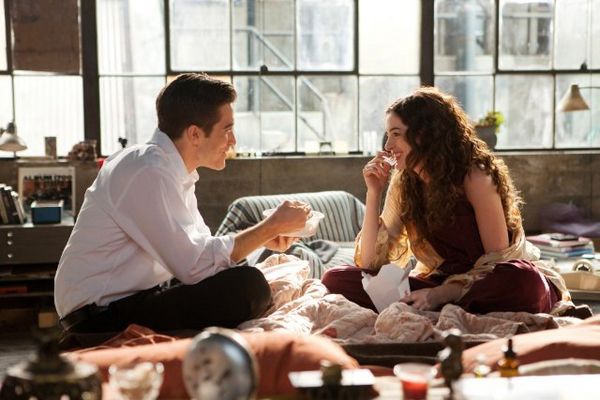 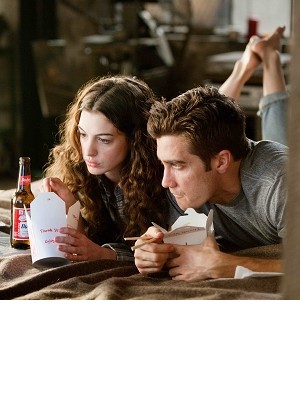 經典片段
經典語錄
你遇過千上萬的人，但沒有一個真正讓你感動，直到你遇見一個人，你的人生，從此改變，永遠改變。
END